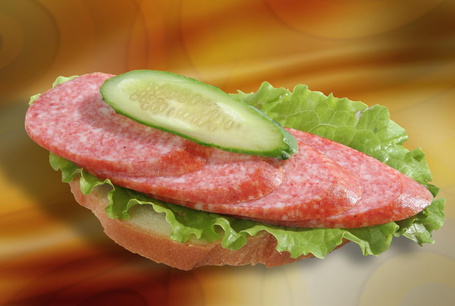 Бутерброды
Простой холодный бутерброд
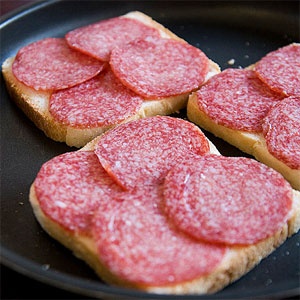 Сложный холодный бутерброд
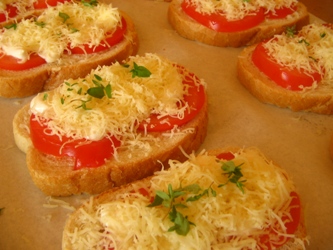 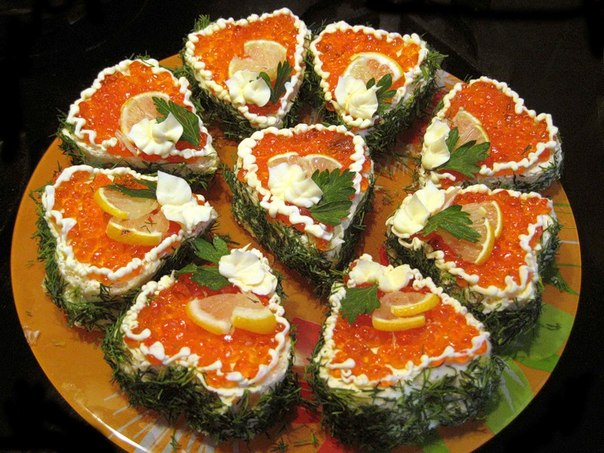 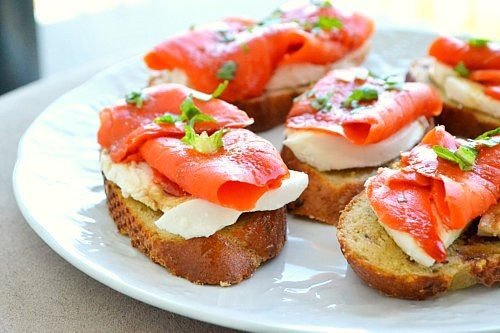 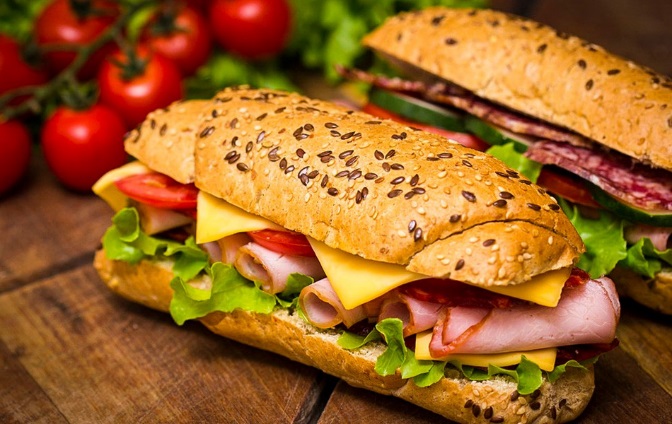 Сложный горячий бутерброд
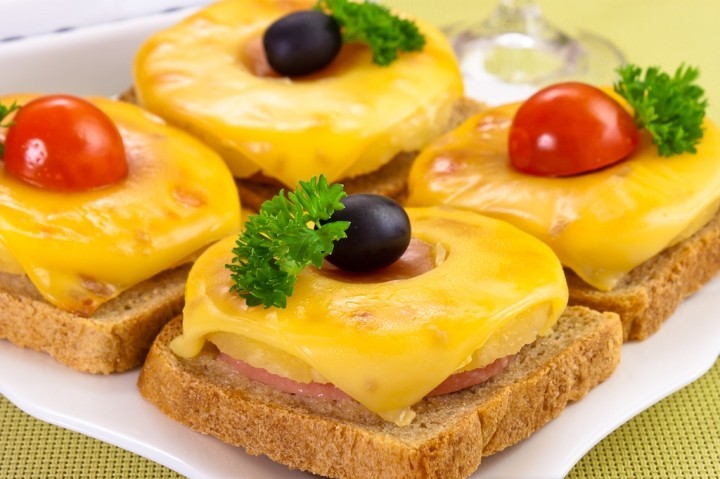 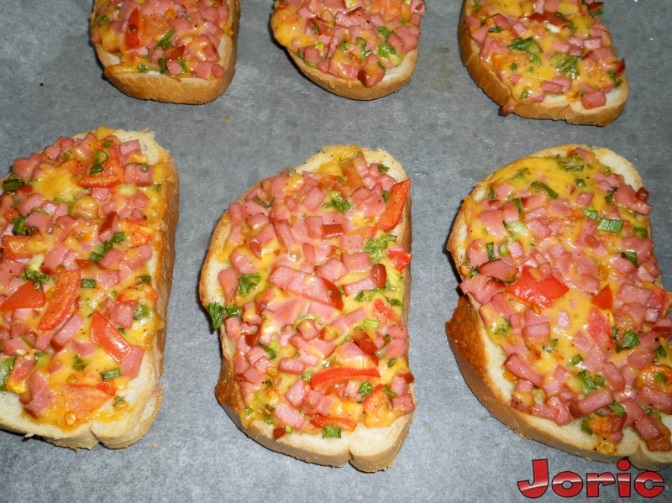 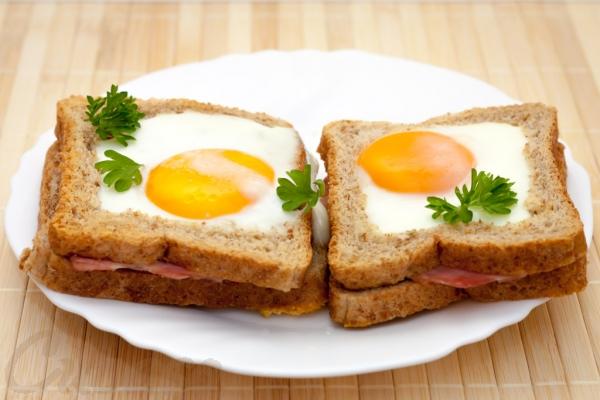 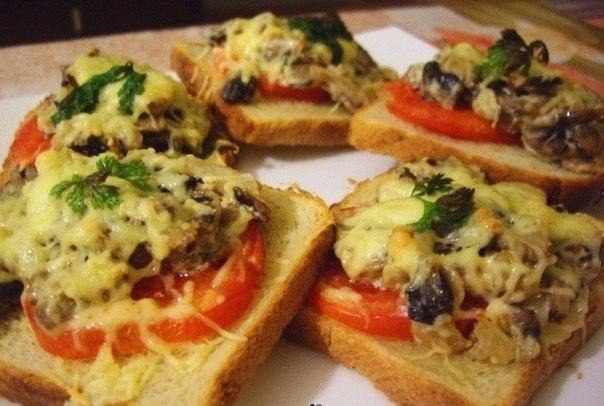 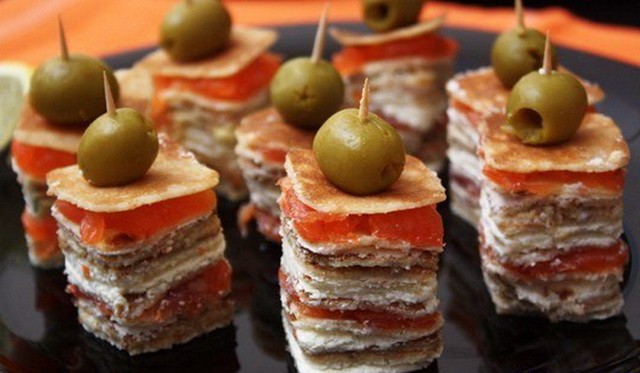 Канапе
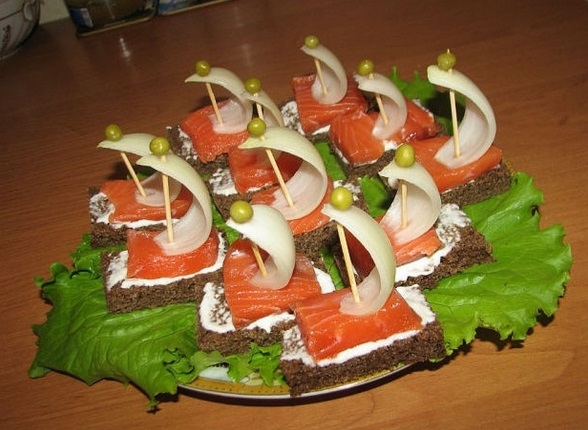 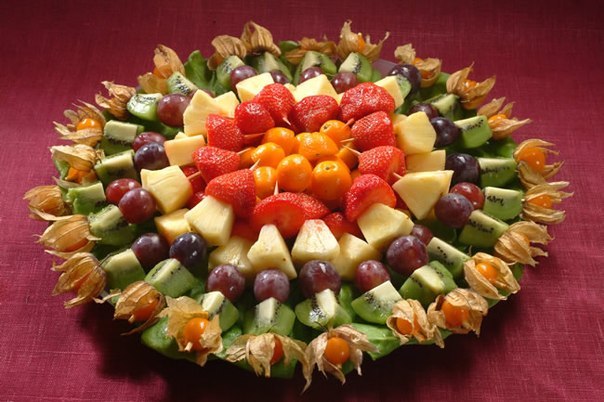 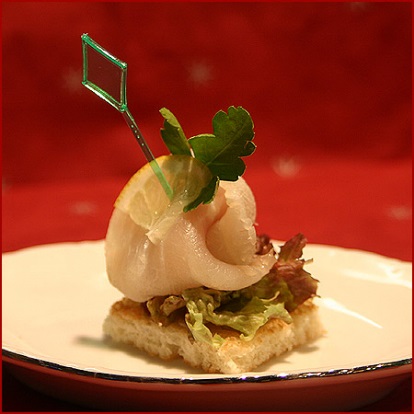 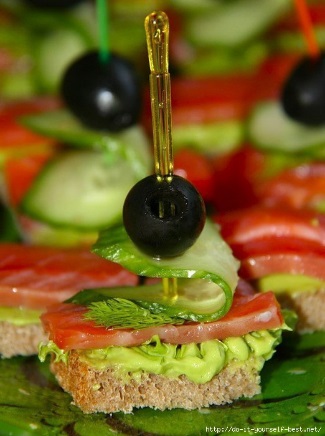 Тартинки
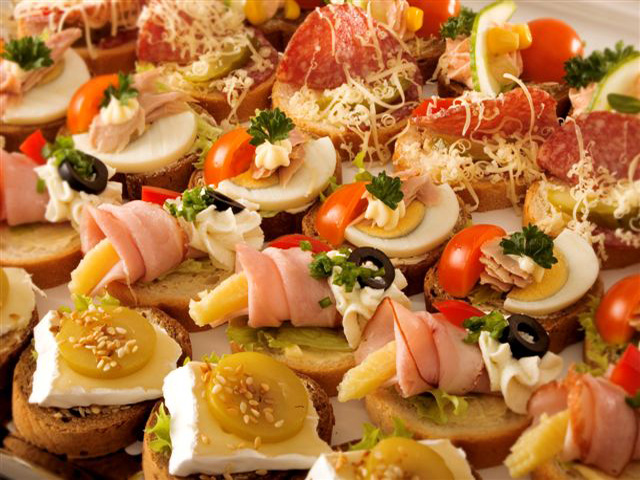 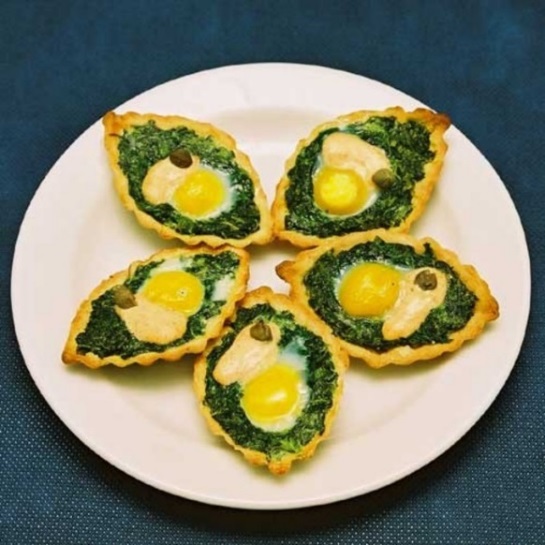 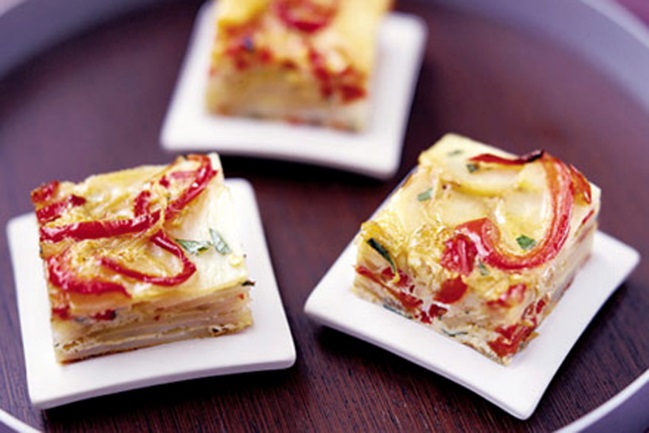 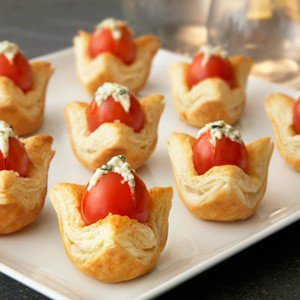 Тартинки – это 
бутерброды
миниатюрной формы.
В качестве основы 
используется нарезанный 
различной формы хлеб.
Тарталетка – небольшая корзиночка из пресного теста
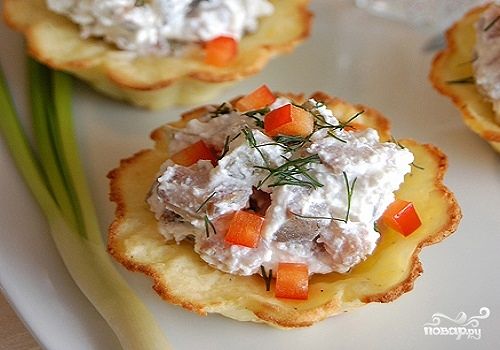 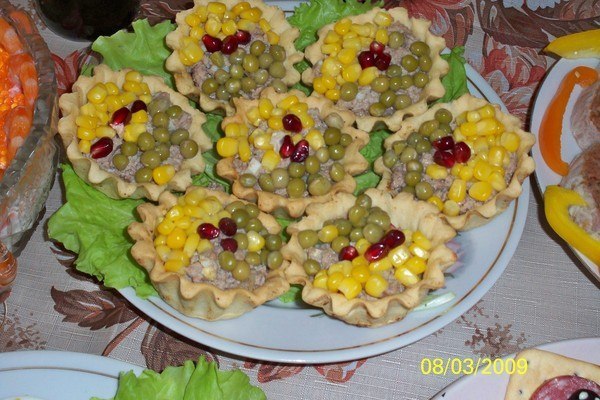 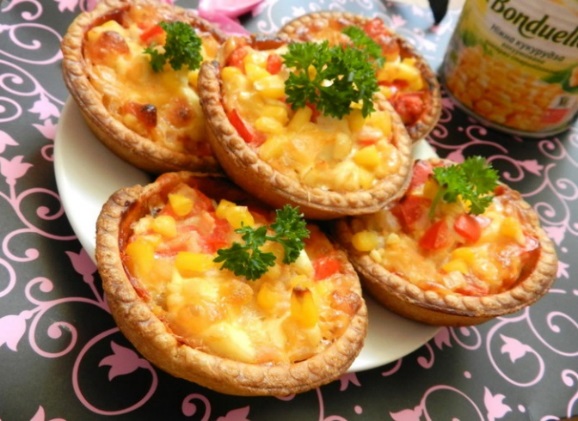 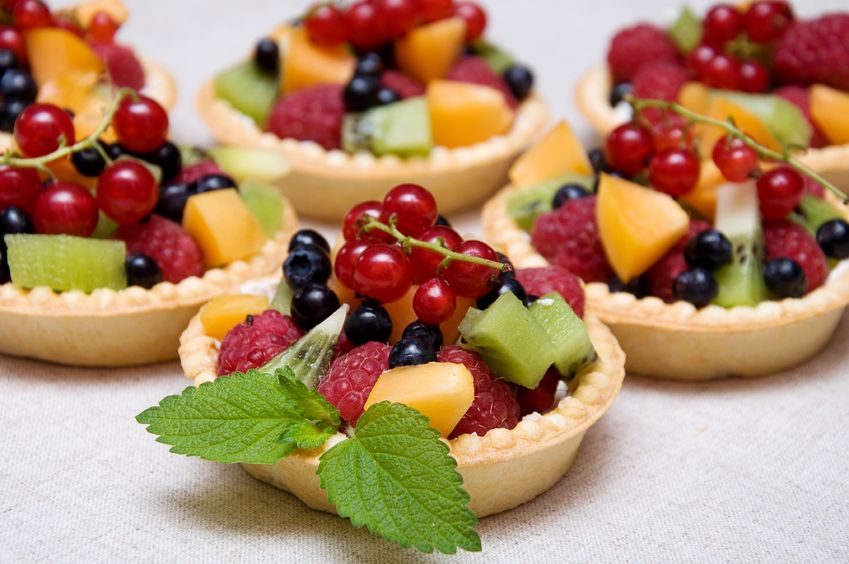 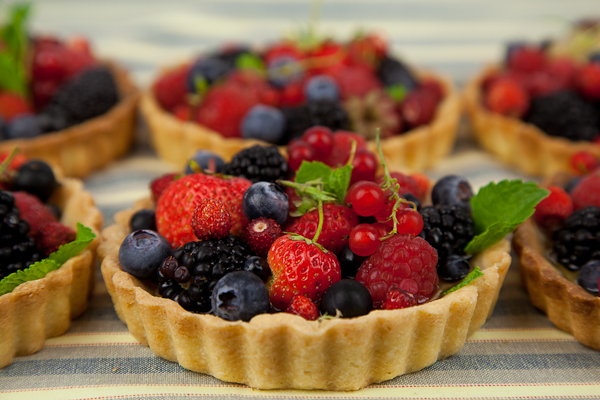 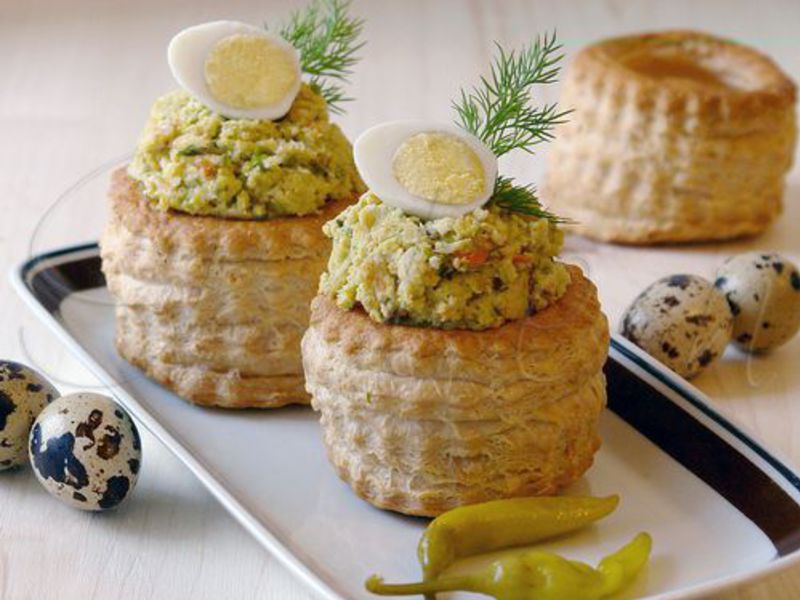 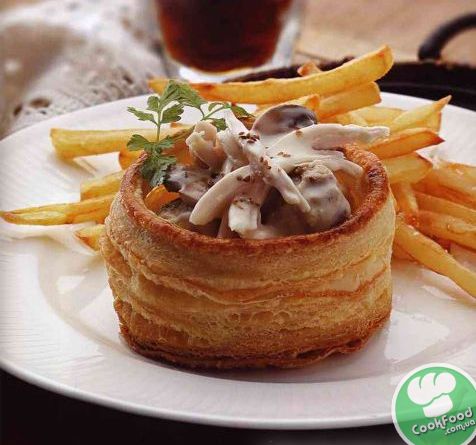 Валован
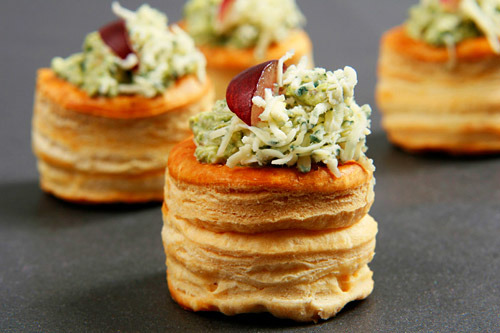 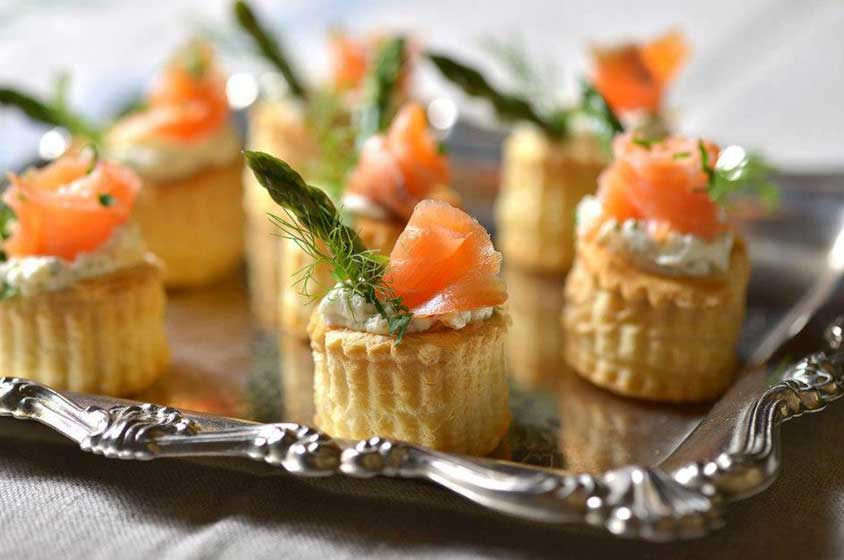 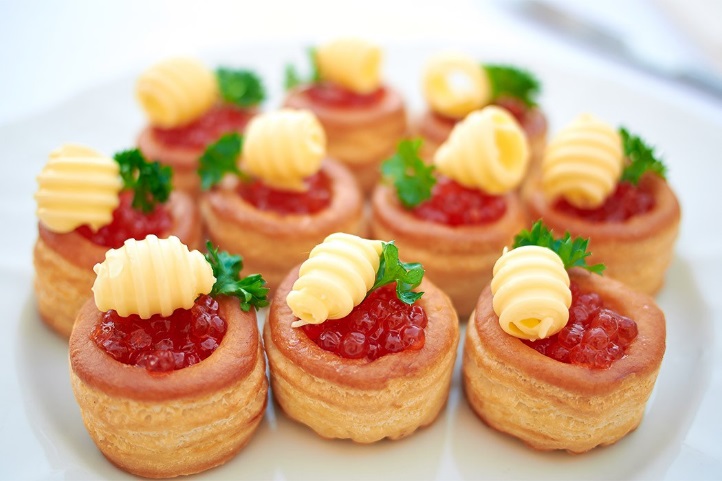 Бутербродный торт
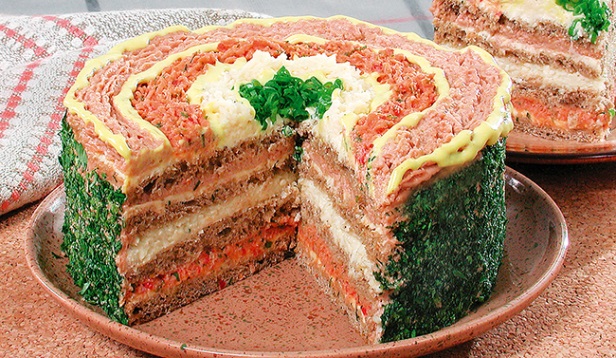 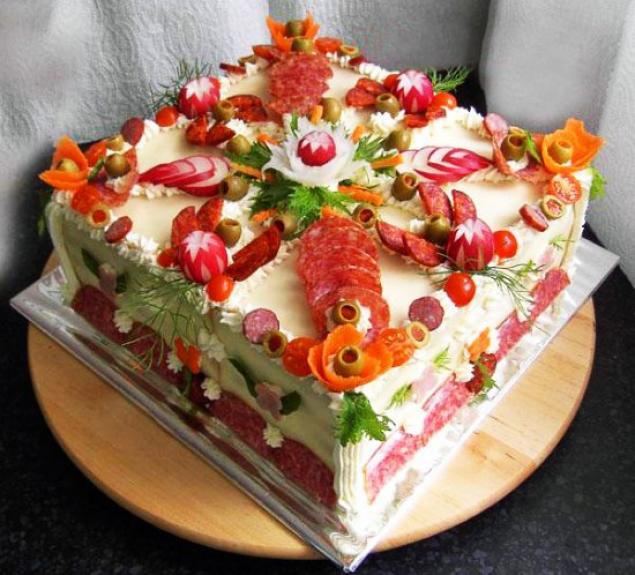 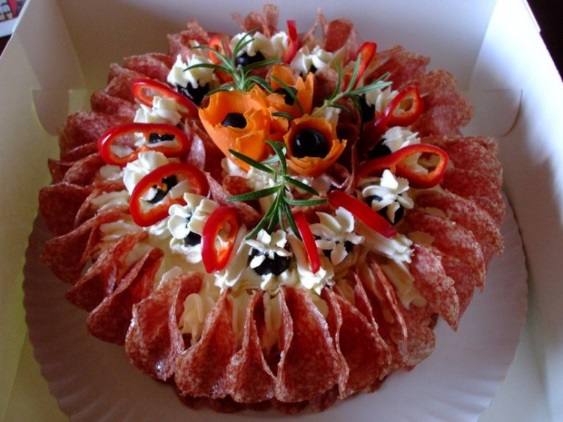 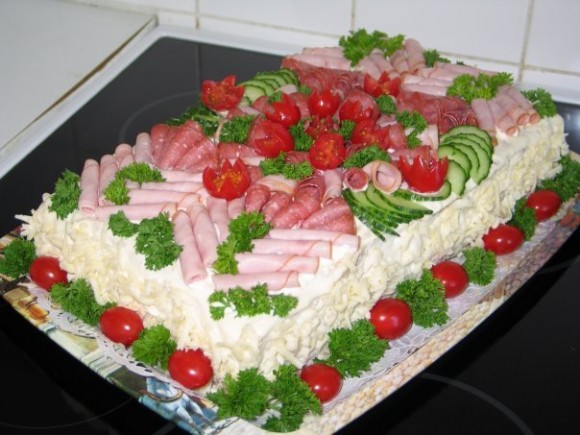 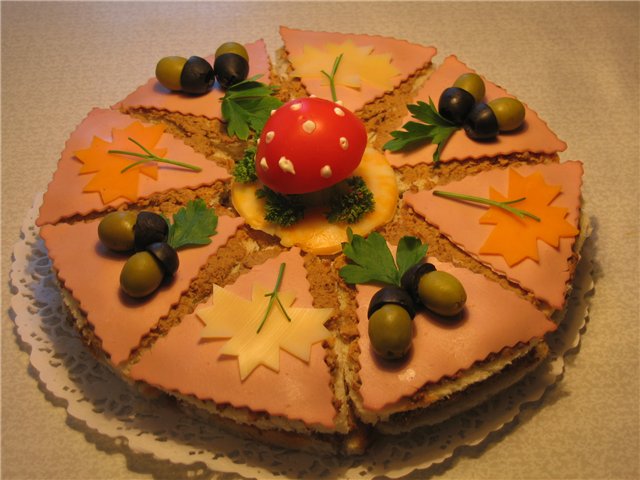 Сладкие бутерброды
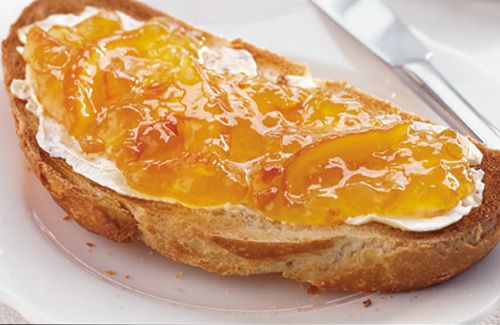 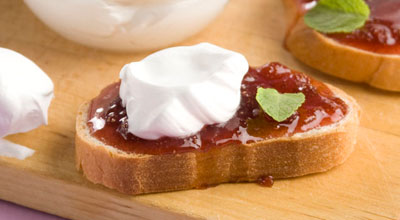 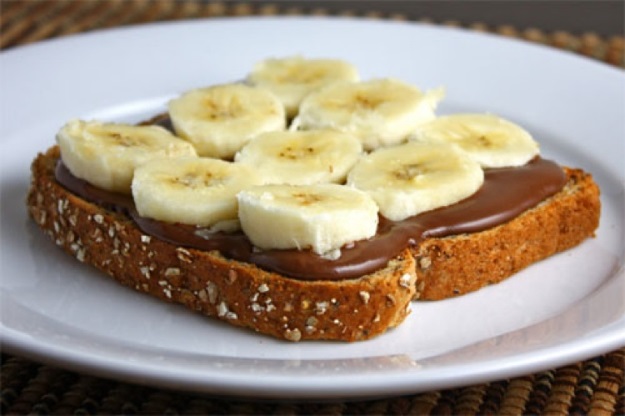 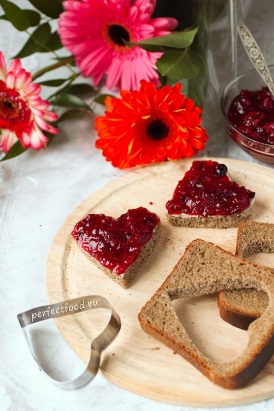 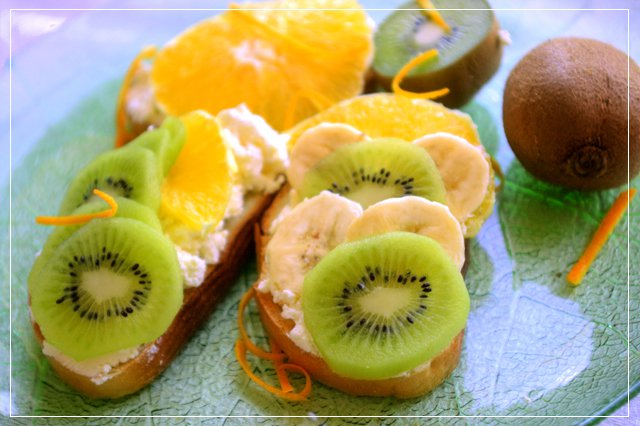 Приятного аппетита
Приятного аппетита
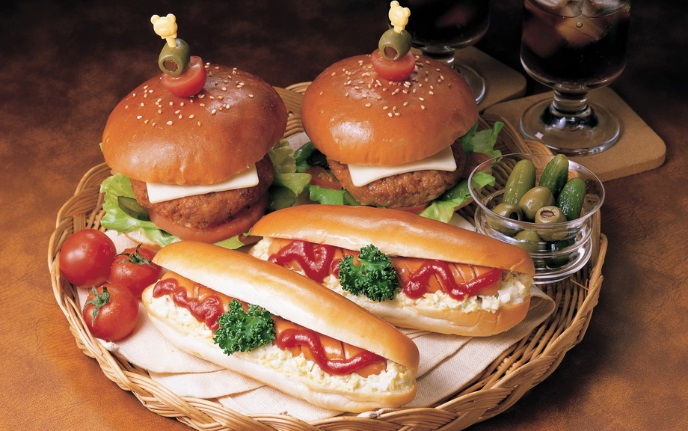